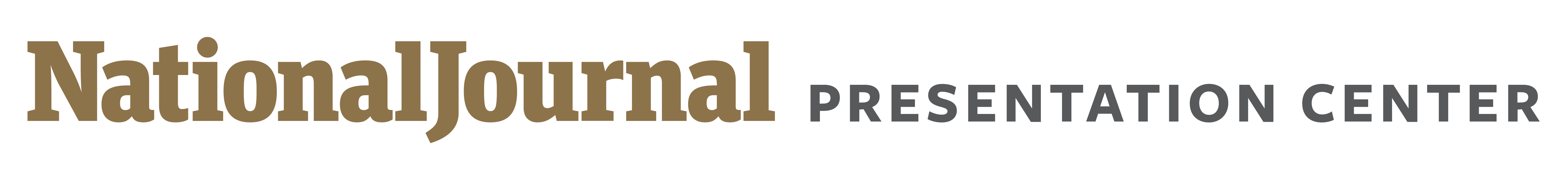 2017 ELECTION PROFILE
Gov. Phil Murphy
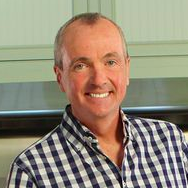 Sources: Ballotpedia, 2017; Phil Murphy for Governor, 2017.
1
November 7, 2017  |  Justin C. Brown